ЭББПКнын чет тили бөлүмүнүн окутуучуларынын квалификациясын жогорулатуу боюнча маалыматы
2020-2021 окуу жылында адистиги боюнча 27 эмгектенип 19 окутуучу квалификация жогорулатуу курстардан өттү, 2021-2022 окуу жылында адистиги боюнча 29 эмгектенип 20 окутуучу квалификация жогорулатуу курстардан өттү, 2022-2023 окуу жылында 35 окутуучу эмгектенип алардын 22 окутуучу курстардан өттү
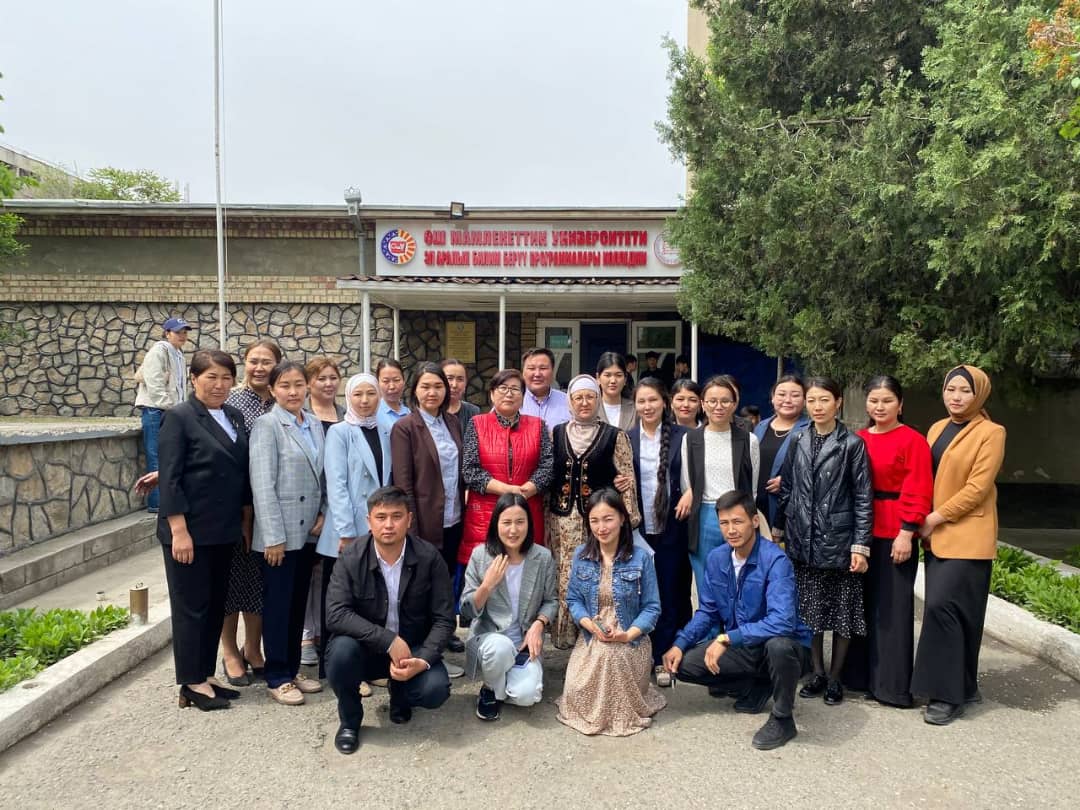 Чет тили бөлүмүндө 2022-23 окуу жылында жалпысынын 35 окутуучу эмгектенет, алардын 34 окутуучу, 1 лаборант
“Teacher refresher course” аталыштагы KG TESOL  тарабынан уюштурулган 72 сааттык семинарга катышып квалификацияларын жогорулатышты
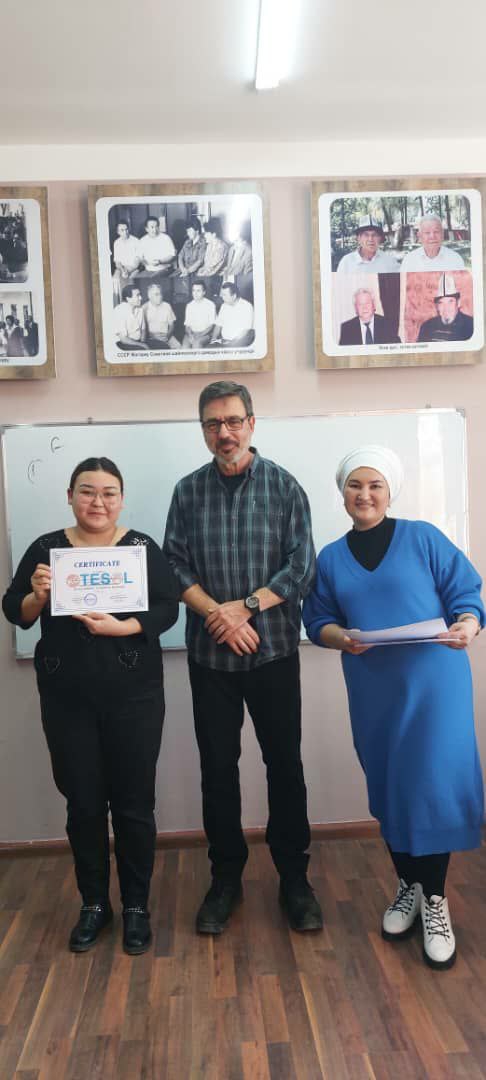 “Формирование результатов  обучения   и их роль в построении учебного процесса” аталыштагы EDnet тарабынан 36 сааттык семинарга 2022 жылдын , 30 ноябрында 3 окутуучу катышып квалификацияларын жогорулатышты.
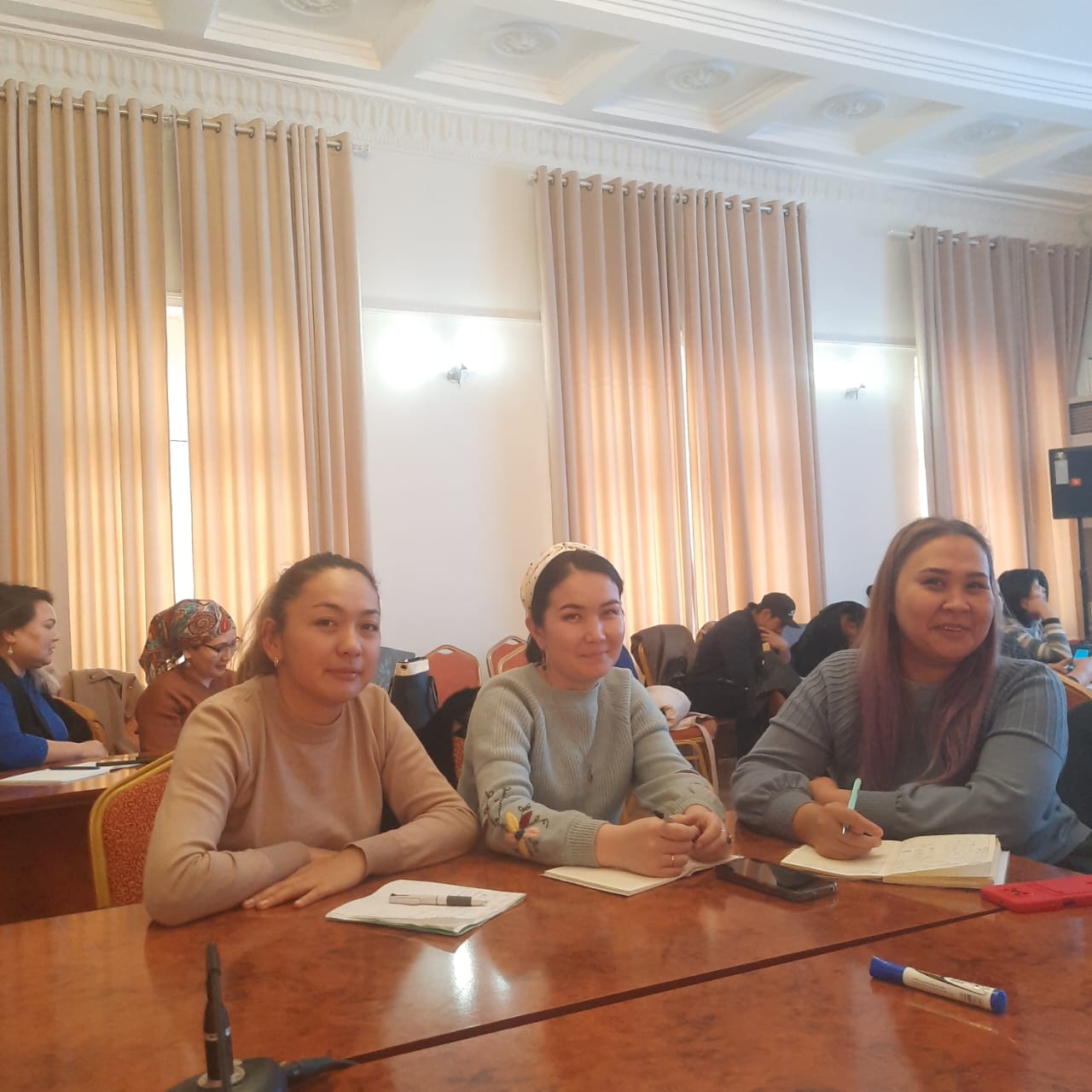 2023-жылдын 5-6 январ күндөрү Креатив билим беруу комплекси тарабынан 72 сааттык «Мугалимдин устаттыгы жана окутуунун жаны технологиялары» аталыштагы семинарга  17 окутуучу катышып квалификацияларын жогорулатышты
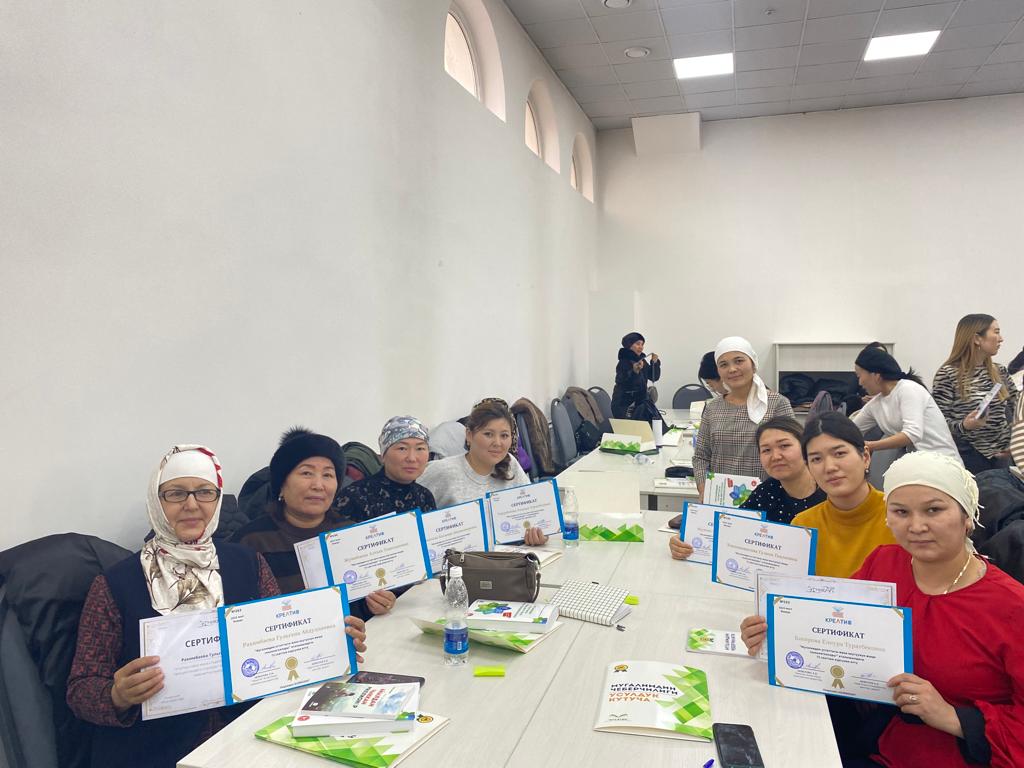 2023-жылдын 5-6 январ күндөрү Креатив билим беруу комплекси тарабынан 72 сааттык «Мугалимдин устаттыгы жана окутуунун жаны технологиялары» аталыштагы семинарга  17 окутуучу катышып квалификацияларын жогорулатышты
“Переподготовка кадров для преподавания в сфере начального и среднего профессионального образования” аталыштагы ОшМУнун ИПК  тарабынан 900  сааттык курска катышып квалификацияларын жогорулатышты.
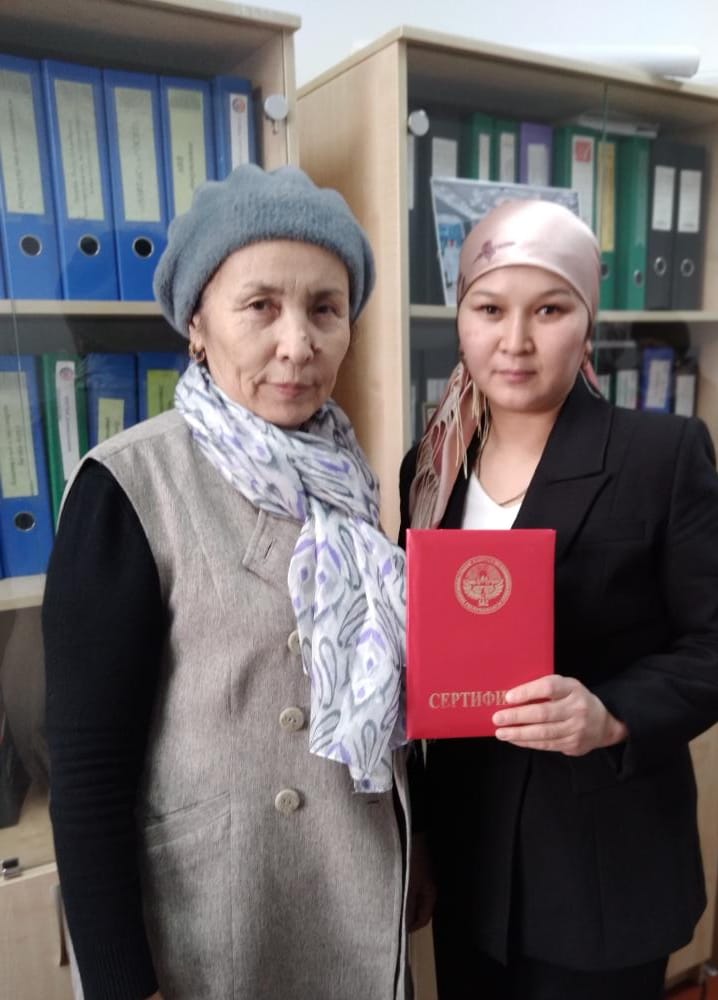 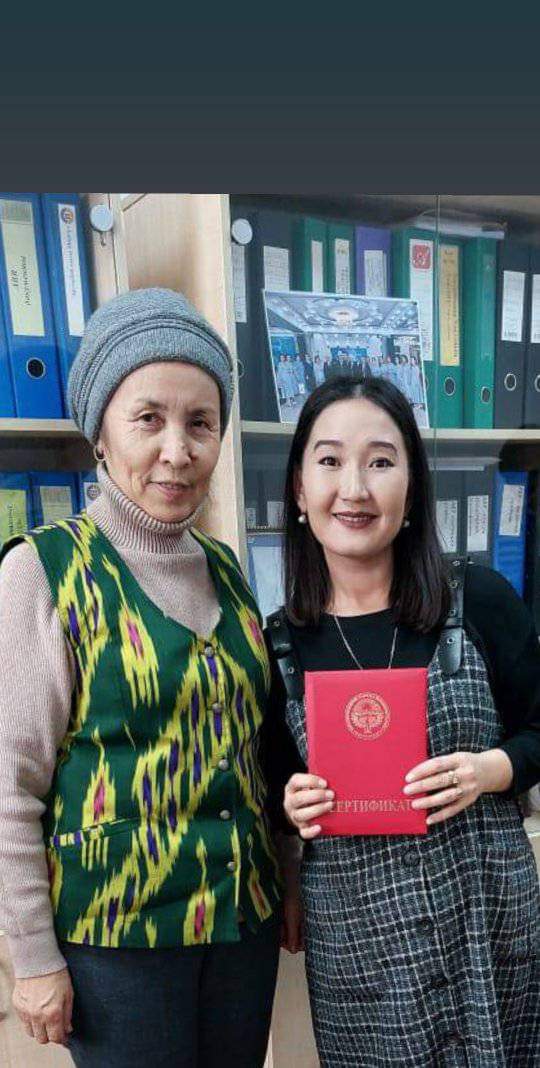 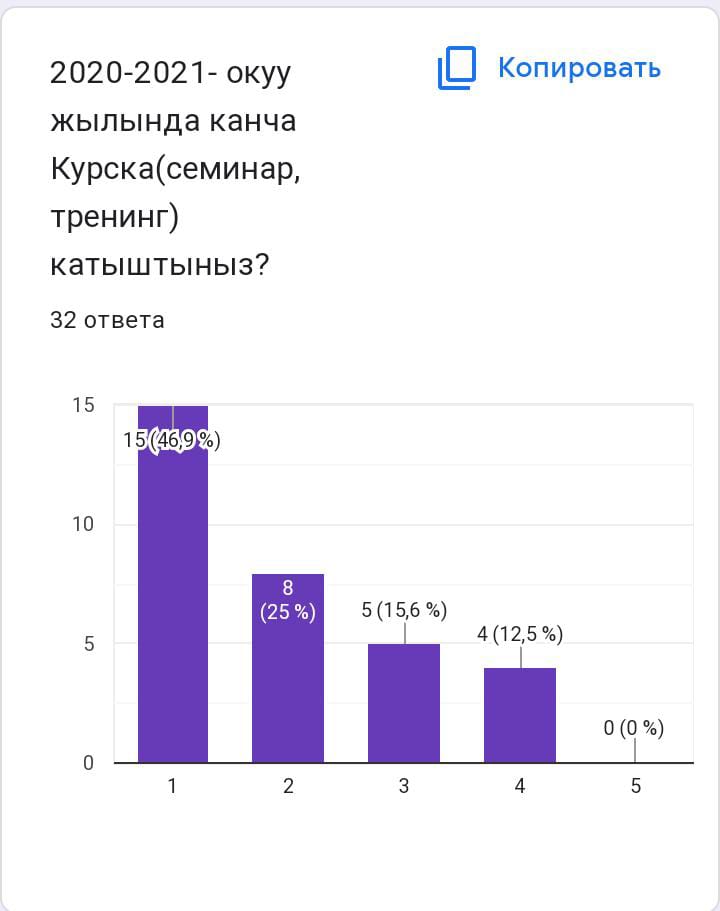 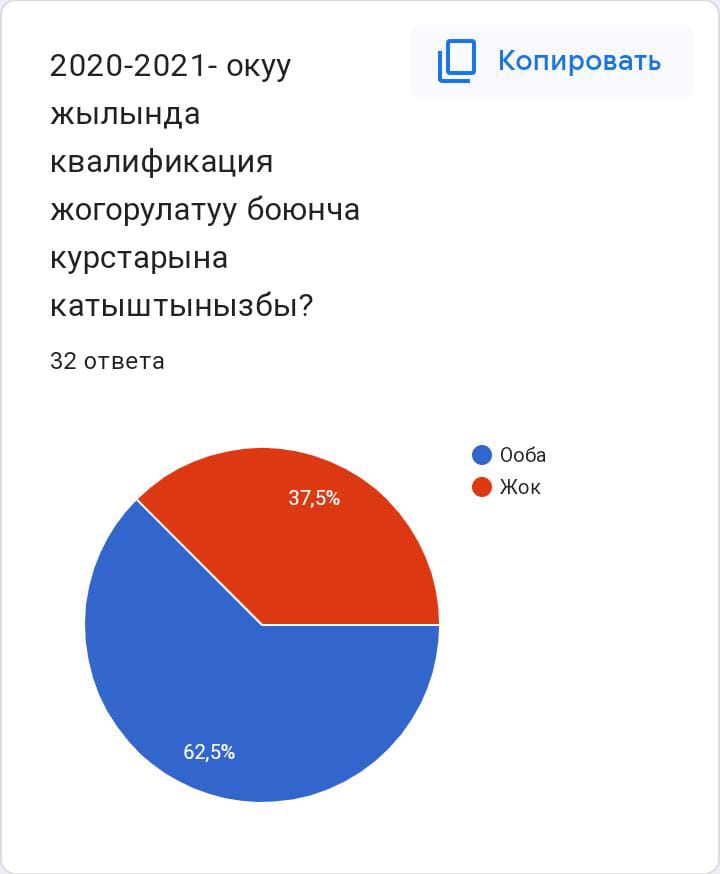 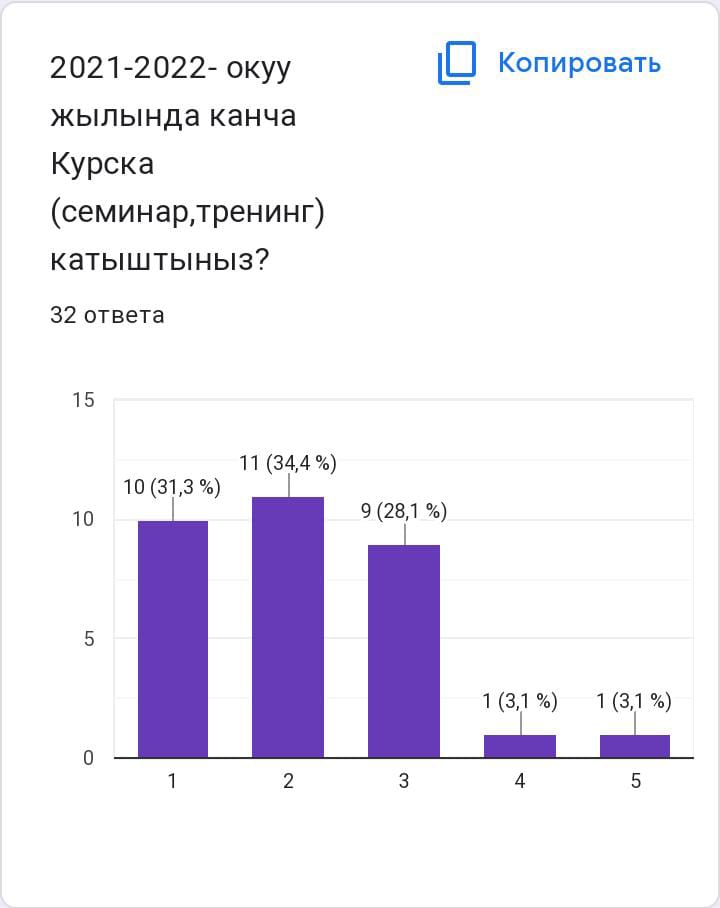 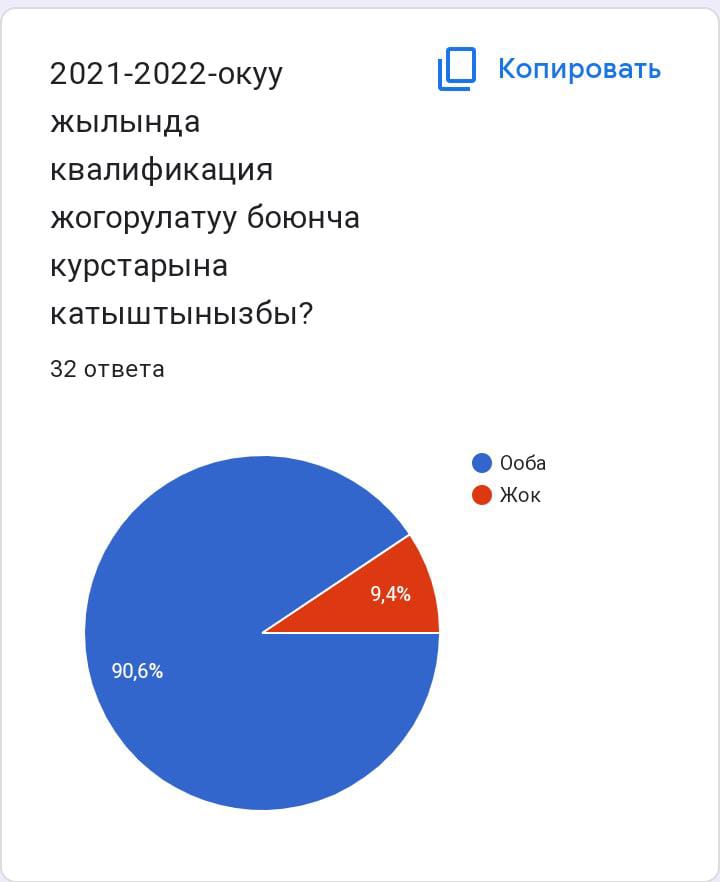 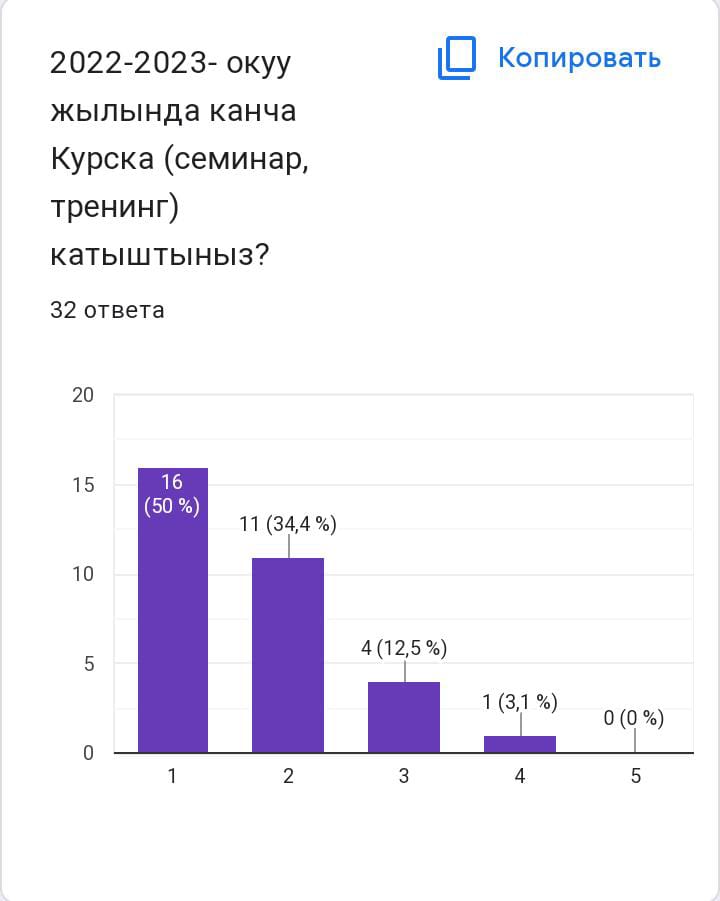 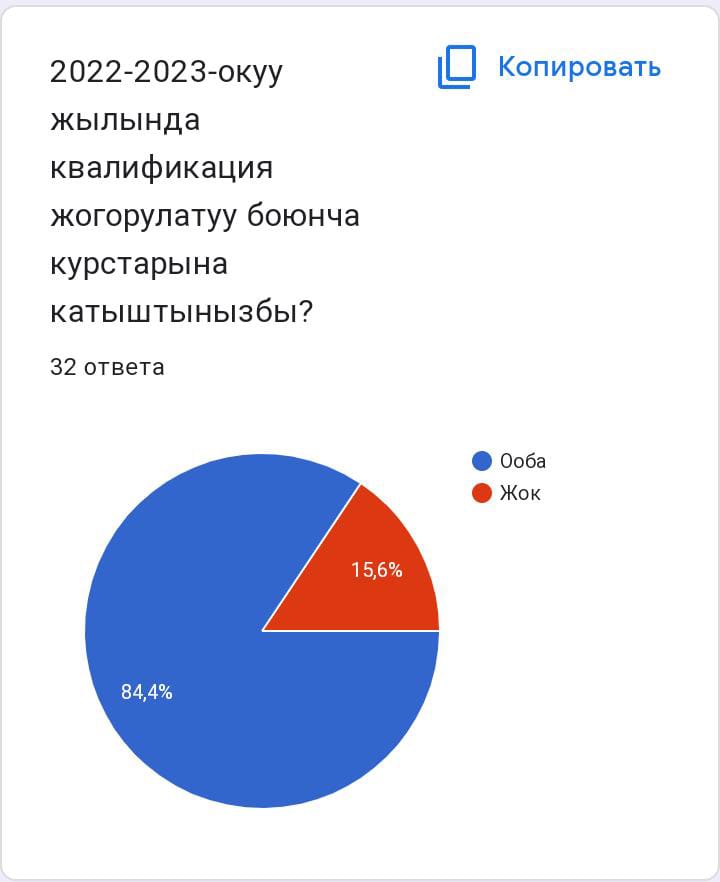 Сунуштар
1. Англис тили окутуучуларынын түштүк региондо Ассоциациясын түзүү
2. Квалификациясын жогорулатуу боюнча тышкы мобилдүүлүктү уюштуруу
3. Адис окутуучуларды долбоорлордун үстүнөн иштөөгө тартуу